English IVTeacher: Yolanda Gabriela de la Llata Dohrman
UNit1: introducing yourself and others
VERB “TO BE”
AFFIRMATIVE FORM                NEGATIVE FORM             INTERROGATIVE FORM
I + AM …                                  I´M  + NOT…                              AM  + I …?
HE/SHE/IT  + IS …                     HE/SHE/IT +  ISN´T…                    IS + HE/SHE/IT… ?
WE/YOU/THEY + ARE …         WE/YOU/THEY  +  AREN´T …      ARE + WE/YOU/THEY….?
USES of verb “to be”:
NAME : My name is… I´m……                                       
*AGE: I´m 15 (years old)
NATIONALITY: (I´m Mexican/ I´m from Mexico
OCCUPATION: (I´m a highschool student)
PHYSICAL DESCRIPTION( HEIGHT, WEIGHT, SKIN COLOR) 
PERSONALITY: (I´m medium height, slim, brunette and shy.)
LOCATION (ESTAR) EJ. I am at home/school…
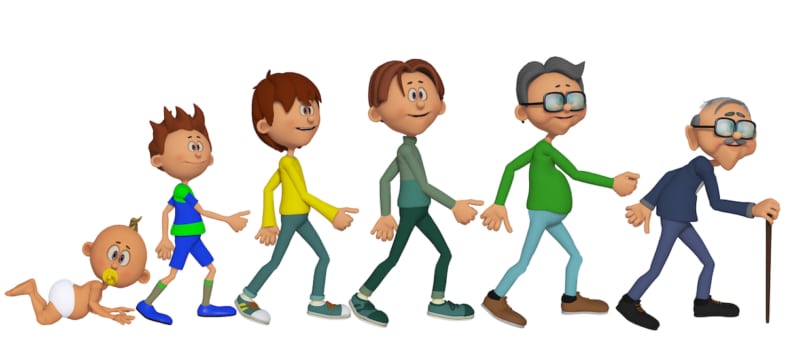 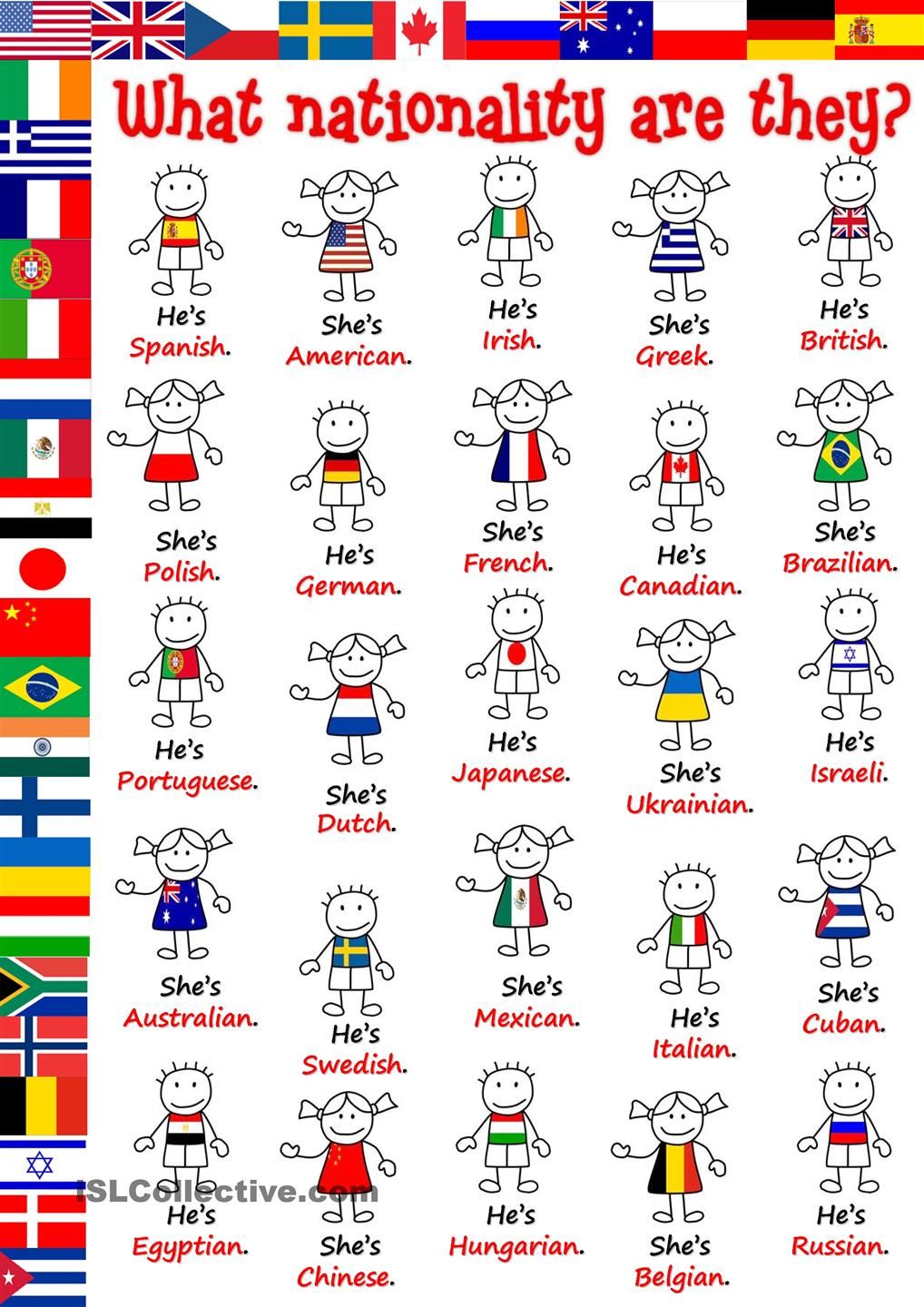 NAMES: PEDRO, CARLOS, MARIO,ETC.
AGE: BABY, TEENAGER, YOUNG MAN, MIDDLE AGED MAN, OLD MAN
NATIONALITIES
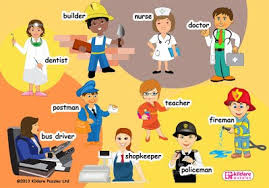 PROFESSIONS AND JOBS
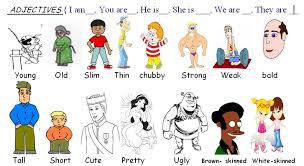 ADJECTIVES RELATED TO PHYSICAL APPEARANCE
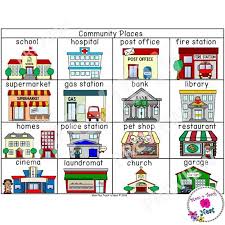 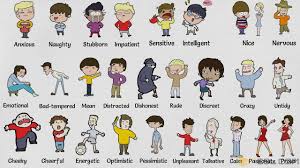 PERSONALITY ADJECTIVES
PLACES
PHRASES TO INTRODUCE YOURSELF AND OTHERS:
A: Hi , my name is Sofía.  Nice to meet you!
B: Nice to meet you too! I´m  Carlos. Where are you from?
A: I´m  Mexican and you?   (I´m from Mexico)
B: I´m American. Let me introduce you to my friend Laura. She is from Mexico too.
A: Nice to meet you Laura. How old are you?
B:  I´m 15 (years old).     NEVER: I HAVE 15…
A: Oh, me too! Are you in high School? 
B: Yes, I´m a high school student. 
A: You´re very nice and friendly. I hope to see you soon. Bye!
Practice with a guessing game:
https://www.youtube.com/watch?v=2eu18kkdZNg

YOU CAN PRACTICE MORE  HERE:  www.Games4esl.com